Figure 1 The relation between book-to-market and expected returns within and across industriesThis figure depicts the ...
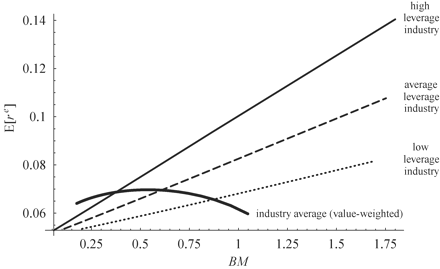 Rev Financ, Volume 15, Issue 1, January 2011, Pages 103–134, https://doi.org/10.1093/rof/rfq019
The content of this slide may be subject to copyright: please see the slide notes for details.
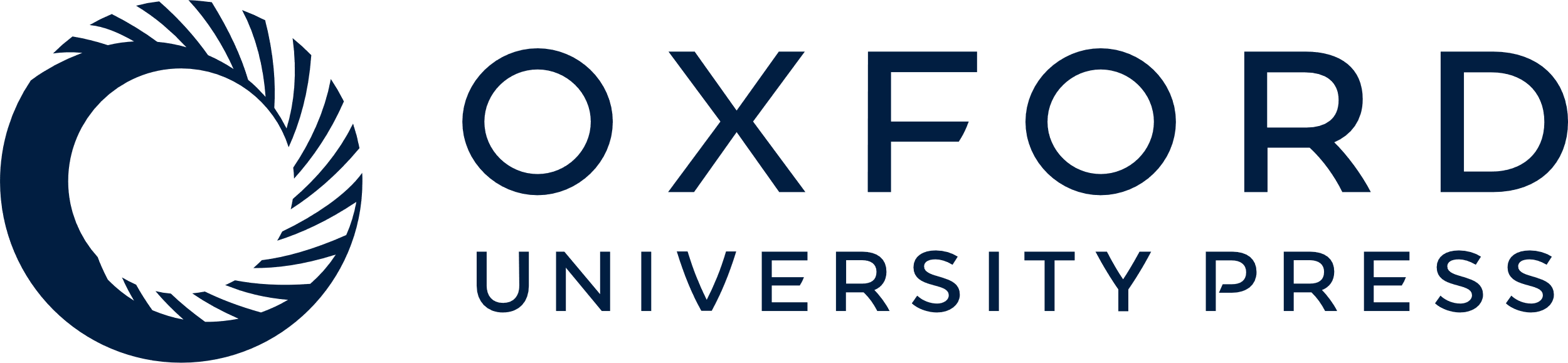 [Speaker Notes: Figure 1 The relation between book-to-market and expected returns within and across industriesThis figure depicts the unconditional relation between expected excess returns and book-to-market within three different industries, and also across industries. The top line (solid) shows the expected return / book-to-market relation in a high operating leverage industry (operating costs-to-assets equal to two and a half), the middle line (dashed) shows a moderate operating leverage industry (operating costs-to-assets equal to one), while the bottom line (dotted) shows a low operating leverage industry (operating costs-to-assets equal to two fifths). The bold curve depicts the relation between expected excess industry returns and industry book-to-market.


Unless provided in the caption above, the following copyright applies to the content of this slide: © Oxford University Press 2010]